Nelson Mandela
One of the most courageous and best-loved men of all time
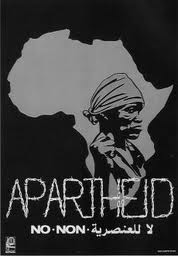 ANC – the African National Congress logo
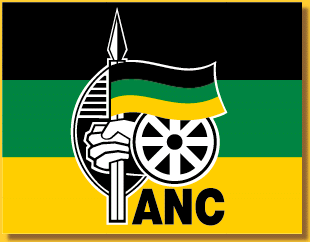 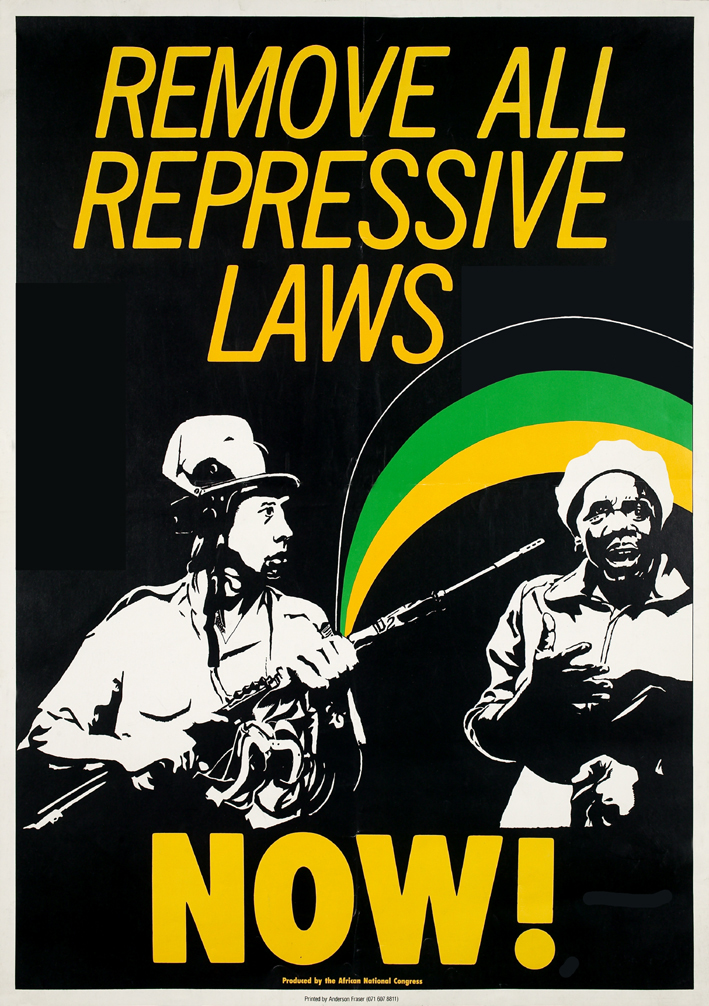 Sentenced to imprisonment
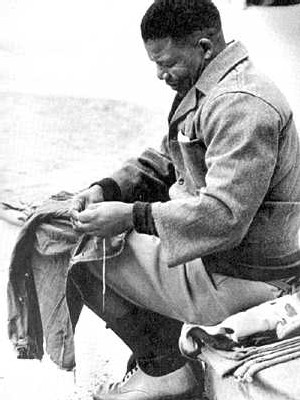 Many years later …
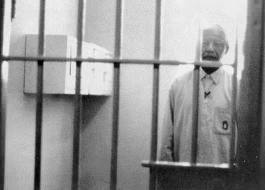 Long walk to freedom …
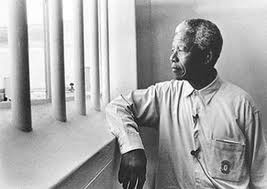 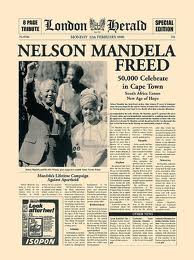 Mandela and De Klerk together
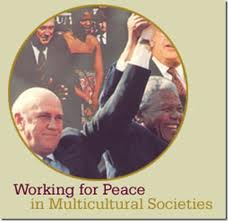 1993 – winners of the Nobel Peace Prize
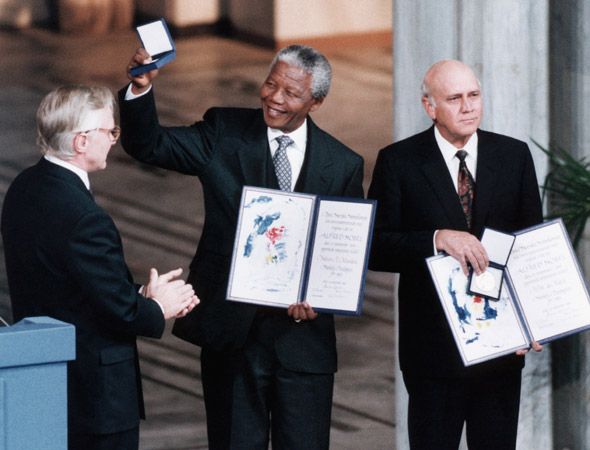 Mandela becomes President
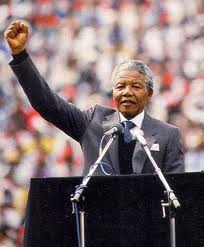 Mandela statue inaugurated in Parliament Square, London - 2007
“Though this statue is of one man, it should symbolise all those who have resisted oppression.”
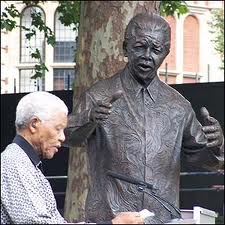 Mandela statue and the London Eye
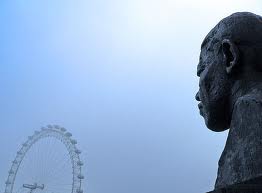 World Cup  South Africa 2010
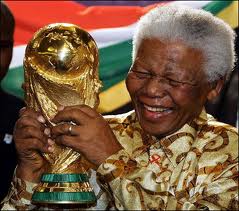 Video footage of Nelson Mandela
Archive: Nelson Mandela freed from prison after 27 years
http://news.bbc.co.uk/2/hi/8509253.stm

Nelson Mandela: 'We never felt hopeless‘
http://news.bbc.co.uk/2/hi/africa/8509236.stm